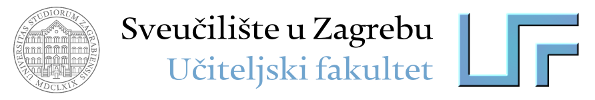 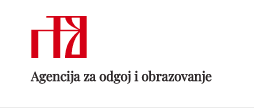 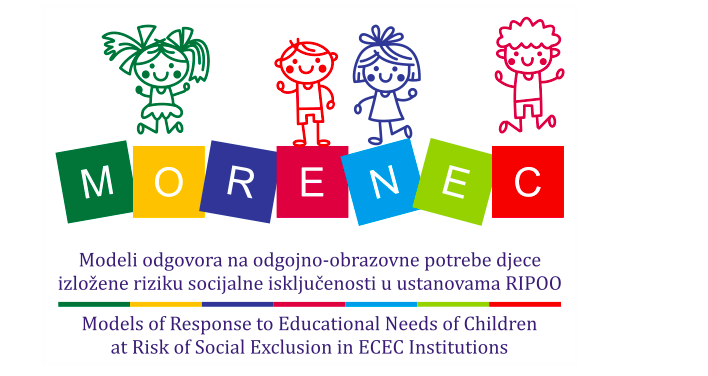 Hrvatski kao drugi jezik – prilike i izazovi u ranom i predškolskom odgoju i obrazovanju
prof. dr. sc. Lidija Cvikić
Učiteljski fakultet Sveučilišta u Zagrebu
lidija.cvikic@ufzg.hr
Međužupanijski stručni skup
 Uloga odgojitelja u prevenciji rizika socijalne isključenosti djece 
Osijek, 20. svibnja 2022.
Tijek izlaganja
Zašto ova tema?
Jezični aspekt RPOO-a
Jezična raznolikost i hrvatski kao drugi jezik
Višejezičnost kao pristup jezičnoj sastavnici obrazovanja
Prilike i izazovi ranoga i predškolskoga odgoja i obrazovanja u radu s inojezičnim govornicima hrvatskoga 
Izvori za pripremu u radu
Jezik i komunikacija
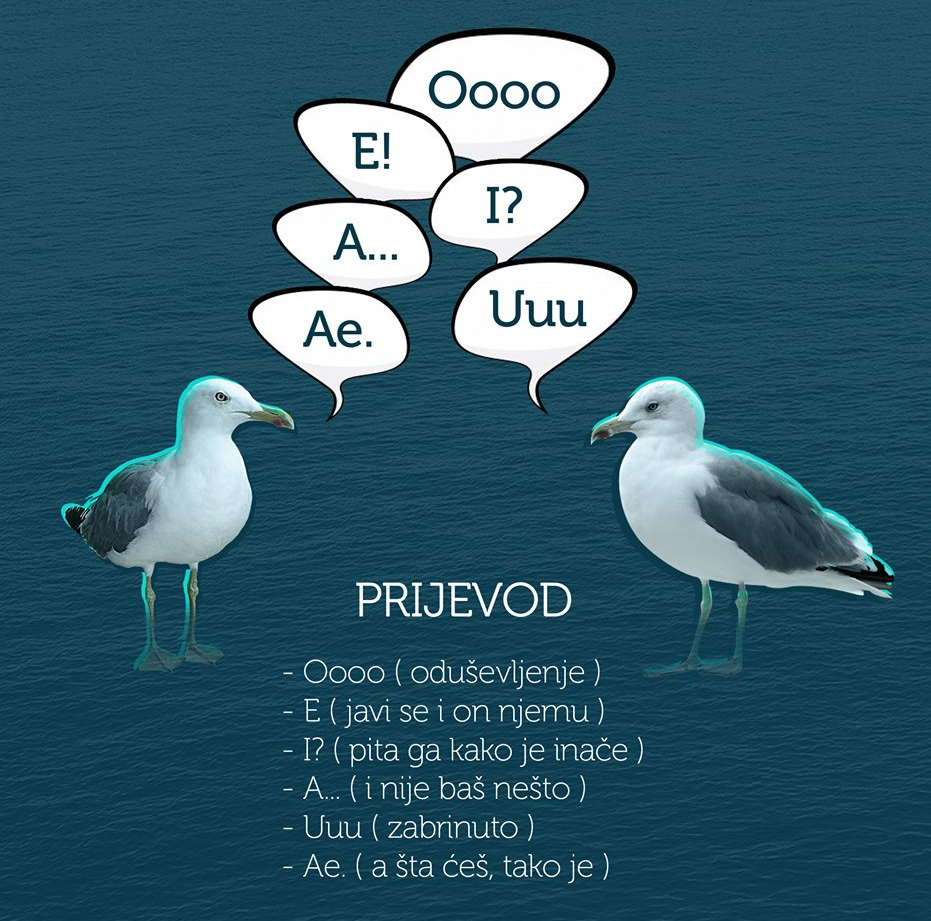 Izvor: nepoznat
Jezik i komunikacija
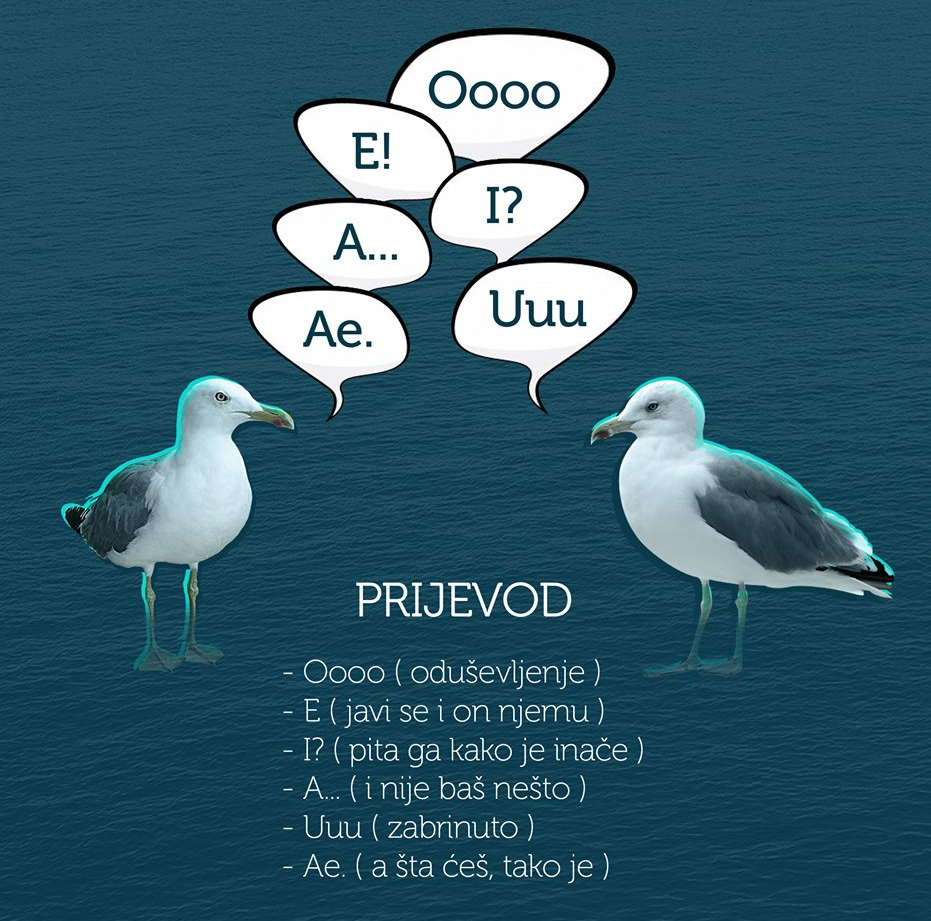 Izvor: nepoznat
Uloga jezika u sustavu ranoga i predškolskoga odgoja i obrazovanja
dijete
ustanova
okolina
Uloga jezika u sustavu ranoga i predškolskoga odgoja i obrazovanja
dijete
jezik kao medij
učenja
Sustav RPOO-a
jezik kao medij samoostvarenja
jezik kao medij socijalizacije
Uloga jezika u sustavu ranoga i predškolskoga odgoja i obrazovanja
dijete
ustanova
jezik kao medij
učenja
jezik kao medij komunikacije s djetetom
Sustav RPOO-a
jezik kao medij samoostvarenja
jezik kao medij profesionalnoga djelovanja i razvoja odgojitelja
jezik kao medij socijalizacije
jezik kao medij adminstrativnog funkcioniranja
Uloga jezika u sustavu ranoga i predškolskoga odgoja i obrazovanja
dijete
ustanova
okolina
jezik kao medij
učenja
jezik kao medij suradnje s roditeljima / obitelji
jezik kao medij komunikacije s djetetom
Sustav RPOO-a
jezik kao medij samoostvarenja
jezik kao medij profesionalnoga djelovanja i razvoja odgojitelja
jezik kao medij socijalizacije
jezik kao medij adminstrativnog funkcioniranja
jezik kao medij suradnje sa zajednicom
Tko su (su)dionici tih uloga?
Komuniciraju li na jednome ili na više jezika?
Na kojem jeziku/jezicima?
Tko su (su)dionici tih uloga?
dijete ↔ druga djeca  
dijete ↔ odgojitelj 
dijete ↔  stručni suradnici
odgojitelj ↔ dijete /djeca  
odgojitelj  ↔ odgojitelj 
odgojitelj ↔  stručni suradnici
odgojitelj ↔  ravnatelj
odgojitelj ↔  savjetnik
odgojitelj ↔  ostali djelatnici
odgojitelj ↔ roditelj
odgojitelj  ↔ zajednica
stručni suradnici ↔ roditelj
ravnatelj ↔ roditelj
ravnatelj ↔ zajednica
Tko su (su)dionici tih uloga?Na kojem jeziku komuniciraju?
dijete ↔ druga djeca  
dijete ↔ odgojitelj 
dijete ↔ stručni suradnici
hrvatski jezik
ini jezik/jezici
odgojitelj ↔ dijete /djeca  
odgojitelj  ↔ odgojitelj 
odgojitelj ↔  stručni suradnici
odgojitelj ↔  ravnatelj
odgojitelj ↔  savjetnik
odgojitelj ↔  ostali djelatnici
hrvatski jezik
ini jezik/jezici
odgojitelj ↔ roditelj
odgojitelj  ↔ zajednica
stručni suradnici ↔ roditelj
ravnatelj ↔ roditelj
ravnatelj ↔ zajednica
hrvatski jezik
ini jezik/jezici
Pojmovi
ini jezik – svaki jezik koji nije materinski
strani jezik – jezik koji smo učili u školi
drugi jezik – jezik koji se govori u zajednici
hrvatski kao drugi, strani i nasljedni jezik ➔ ini jezik (J2) 
inojezični govornici u RH - svi govornici hrvatskoga jezika kojima on nije materinski, prvi ili glavni komunikacijski jezik
useljenici u Hrvatsku kojima je materinski jezik neki drugi jezik, koji su hrvatskim ovladali na različite načine i u različitome stupnju
pripadnici nacionalnih manjina kojima je manjinski jezik materinski
nasljedni govornici hrvatskoga jezika – potomci hrvatskih iseljenika 
govornik jezika određuje koji mu je jezik materinski
fluidne granice usvajanja i učenja, drugoga i stranoga jezika ➔ ini jezik
Jezična raznolikost(jezici koji nisu južnoslavenski)Virovitičko-podravska, Požeško-slavonska, Brodsko-posavska, Osječko-baranjska i Vukovarsko-srijemska županija
2,2 %
Izvor: podatci DZS-a, prema Popisu stanovništva 2011.
Useljenici u Hrvatsku
2013. među tražiteljima azila bilo je 50 djece bez pratnje
2021. među tražiteljima azila bilo je 1300 maloljetnika bez pratnje, od toga 130 od 0 do 13 godina
http://www.mup.hr/main.aspx?id=172024
Jezični profil djece u sustavu RPOO-a
jednome dijelu djece hrvatski je ini jezik
pripadnici nacionalnih manjina koji ne pohađaju sustav RPOO-a na manjinskome jeziku
useljenici u Hrvatsku
dio je te djece dvojezičan/višejezičan
dio djece vlada samo svojim materinskim jezikom
 uloga vrtića: omogućiti djeci da postanu višejezična
Uloga jezika u sustavu ranoga i predškolskoga odgoja i obrazovanja
dijete
jezik kao medij
učenja
djetetov J1
hrvatski jezik
Sustav RPOO-a
jezik kao medij samoostvarenja
djetetov J1
hrvatski jezik
jezik kao medij socijalizacije
djetetov J1
uloga vrtića: omogućiti djeci da postanu višejezična
hrvatski jezik
Zašto?
Kako?
Jezik kao medij samoostvarenja
Način na koji djeca misle i osjećaju o sebi nije urođen ili naslijeđen, nego je naučen (Siraj-Blatchford 2001)

Identitet je subjektivan dojam sebe, to su osobine sebe koje mi smatramo važnima u usporedbi s drugima (Edwards 2009)

Identitet se razvija – jedan identitet ili više identiteta?

Identitet(e) oblikujemo i iskazujemo jezikom

o sebi razmišljamo na konkretnom jeziku 

Jezik je temeljna sastavnica identiteta
Jezik kao medij samoostvarenja
osoba se može dobro izraziti samo u onome jeziku kojim najbolje vlada, koji osjeća kao ”svoj”

važnost (nužnost) njegovanja i osnaživanja materinskoga jezika 

pružiti djeci mogućnost da iskažu sebe na jeziku na kojem to najbolje mogu

samopouzdanje djeteta ovisi o tome osjeća li dijete da ga ostali vide kao sposobnoga i vrijednoga 

još je 70.-ih godina dokazana veza između samopouzdanja i akademskoga postignuća (npr. Purkey 1970) ➔  važnost za kasnije razine obrazovanja
Primjer 1
Istraživanje romske populacije govornika albanskoga jezika iz Rijeke (Cvikić i Bošnjak  2009) 
Uporaba jezika i stav prema jeziku
Učenici smatraju da najčešće govore obiteljskim jezikom (54%) 

ALI:
Hrvatski jezik (55%) omiljeniji od obiteljskoga (18%)
Strani jezik (njemački, engleski) jednako omiljen kao obiteljski
Prilike RPOO-a
pomoći djeci da izgrade pozitivnu sliku o sebi (posebice s obzirom na jezični identitet)
omogućiti djeci da razviju višejezični identitet (govornik sam dva jezika, osjećam se dobro kad se služim s oba)
Jezik kao medij socijalizacije
društvene veze uspostavljamo jezikom 

nemogućnost komunikacije – nemogućnost uspostavljanja društvenih odnosa

jezik je način uspostavljanja društvenoga identiteta – (skupina kojoj pripadamo)

važnost za kasnije razine obrazovanja: 

društvena prihvaćenost inojezične djece – dojam o jeziku (i o sebi)

na usvajanje drugoga jezika utječe 
stav prema materinskome jeziku i vlastitoj kulturi
stav prema inome jeziku
Primjer 2
“Bio sam rođen u Rusiji i živio sam tamo do 11 godine, a poslije je počelo nešto strašno: po ljeti smo putovali u Hrvatsku autom, moja mama, tata, moj brat, sestra i ja. Šest dana smo putovali. Kad smo svi došli u Hrvatsku, ja sam odlazio u wc svakih pet minuta. Sad sam razumio da je to bio stress. Sve vrijeme sam mislio da to je samo neki strašan san, ali nikada nije završavao. Vrijeme je išlo, ljeto se završilo, a ja sam išao u talijansku školu. Pao sam razred zbog toga što nisam znao jezik. Opet sam bio u 4 razredu. Našao sam prijatelje, ali sve jedno nisam vjerovao da to je sve istina. Dolazile su kod mene učiteljice iz talijanskog ili iz hrvatskog. Imao sam dobre ocijene: petice i četvorke. Zezali su me neki dječaci iz trečeg i drugog razreda, ponekad sam ih i tukao kad bi mi se rugali. Ovu prvu godinu u Hrvatskoj sam preživio. Puno sam sanjao o Rusiju. (...) I zadnje što ću reći da i sad ne razumijem kako se to dogodilo da smo preselili i ne znam kad će Hrvatska postati pravi dom...”
Prilike RPOO-a
pomoći djeci da izgrade pozitivnu sliku o sebi (posebice s obzirom na jezični identitet)
omogućiti djeci da razviju višejezični identitet (govornik sam dva jezika, osjećam se dobro kad se služim s oba)
pomoći djeci da se socijaliziraju bez obzira na razinu (ne)poznavanja hrvatskoga jezika
omogućiti djeci da nauče hrvatski jezik kako bi se mogla razvijati društvene odnose u školi
Jezik kao medij učenja
Jezik – temelj obrazovanja jer se znanje jezikom stječe, prenosi i procjenjuje (Beacco et al 2010, Di Cerbo et al 2014)
Svijet oko sebe spoznajemo jezikom i o njemu razmišljamo pomoću jezika
Jezik služi za prijenos znanja kao operacionalizacija znanja ili popularizacija znanja
O tome koliko netko zna procjenjujemo služeći se jezikom 
Pisani jezik služi za očuvanje i prijenos informacija i znanja  verbalna prezentacija znanja 
Ovladati jezikom koji omogućuje učenje
Jezik – ključan preduvjet za postizanje ravnopravnosti, kvalitete obrazovanja i obrazovnog uspjeha (CM/REC 2014) 
opći jezik koji omogućuje učenje (apstraktni pojmovi, složeni koncepti)
termini, funkcionalni stil određenoga područja (nastavnoga predmeta)
Poznavanje jezika školovanja posebno je važno za učenike u nepovoljnom položaju
Primjer 3
Učenik govornik mađarskoga J1

Dejca su životinije slikali. 
Vlatko je slilao klokan.
Vlatkovo slika je bila i mokar.
Klaokan je preplva ocejan.
Klokan je žašto mokar Vlatko je čašu vod prvrnijo.
deca su dila sretni.
Učenik iz Sirije - 2. razred

jasam raif. jasam iz sirija. jasam u hrvatska sada. zivi s mama tata i sestra. volim hrvatska i je jako ljepo. idem u skola, je teško ali profesor su dobro. volim puno matematika muzika i sporta. nevolim uciti ali moraš. ja ostati u hrvatska i studirati i moram znam dobro hrvatska.
Preporuke Vijeća Europe
osigurati jednake mogućnosti svim učenicima kada je riječ o ovladavanju jezikom školovanja
ovladanost jezikom školovanja je važna jer osigurava kognitivni razvoj i stjecanje znanja
potrebno je posebno poticati skupine djece u nepovoljnom obrazovnom položaju
osnaživanje učeničkoga individualnoga i društvenoga identiteta
Primjer 4
Istraživanje romske populacije govornika albanskoga jezika iz Rijeke (Cvikić i Bošnjak  2009) 
Ispitanici procjenjuju da oba jezika općenito dobro znaju
Nitko ne smatra da obiteljski jezik općenito loše zna

Ispitanici smatraju 
da podjednako dobro razumiju oba jezika
da bolje govore obiteljski jezik
da bolje pišu hrvatski jezik
da bolje znaju gramatiku obiteljskoga jezika
Prilike RPOO-a
pomoći djeci da izgrade pozitivnu sliku o sebi (posebice s obzirom na jezični identitet)
omogućiti djeci da razviju višejezični identitet (govornik sam dva jezika, osjećam se dobro kad se služim s oba)
pomoći djeci da se socijaliziraju bez obzira na razinu (ne)poznavanja hrvatskoga jezika
omogućiti djeci da nauče hrvatski jezik kako bi se mogla razvijati društvene odnose u školi
pomoći djeci da ovladaju hrvatskim jezikom na razini koja omogućuje učenje
Prilike RPOO-a
omogućiti djeci da postanu višejezična
očuvati materinski jezik + naučiti hrvatski jezik
prilike RPOO-a
omogućiti djeci da postanu višejezična
očuvati materinski jezik + naučiti hrvatski jezik
izazov za RPOO-a
Zašto je važno očuvati i učiti materinski jezik?
Moguće slabljenje veze između jezika i identiteta kod učenika koji ne uče materinski jezik (Byram 2006)
Jačanje osobnoga identiteta
Jačanje društvenoga identiteta
Bolje poznavanje vlastite kulture
Zašto je važno očuvati i učiti materinski jezik?
Učenje materinskoga jezika 
ima pozitivan utjecaj na usvajanje znanja (kognitivni aspekt obrazovanja)
razvija komunikacijske sposobnosti
razvija metajezičnu osviještenost
pozitivno utječe na razvoj pismenosti
pozitivno utječe na ovladavanje drugim jezicima
pozitivno utječe na razvoj pismenosti
Kako omogućiti djeci da nauče hrvatski jezik?
Iskoristiti sve prednosti ovladavanja jezikom u mlađoj dobi 
jezik se uči kroz komunikaciju i za komunikaciju 
komunikacija – temeljna svrha jezika 
sponatno učenje, učenje kroz igru, smisleno učenje (jezik je dio svakodnevnih aktivnosti), kontekstualizirano učenje
jezični obrasci usvajaju se s njihovim funkcijama (ne “razdvaja” se leksik od gramatike)
integrirani pristup – preslikava uporabu jezika u stvarnome životu
dobar jezični i govorni uzor – mogućnost ovladavanja fonološkom razinom 
izloženost jeziku (svakodnevna komunikacija, slikovnice, priče, pjesme, brojalice…)
različiti jezični i govorni modeli
aktivnosti koje omogućuju visok stupanj repetitivnosti i učenja po modelu
sloboda izražavanja, ”neopterećenost” pogreškama – pogreške služe učenju
trenutačna povratna informacija
Kako pomoći odgojiteljima u radu s inojezičnom djecom?
Pomoć odgojiteljima
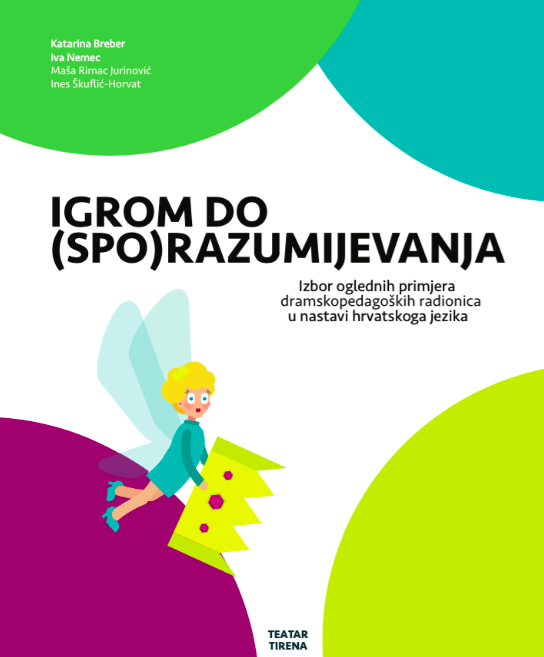 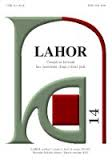 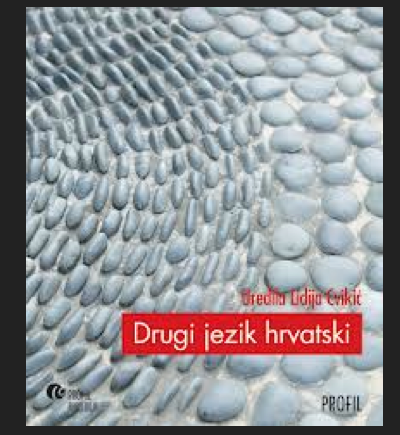 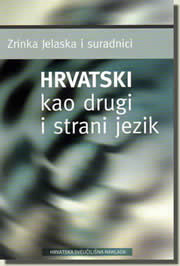 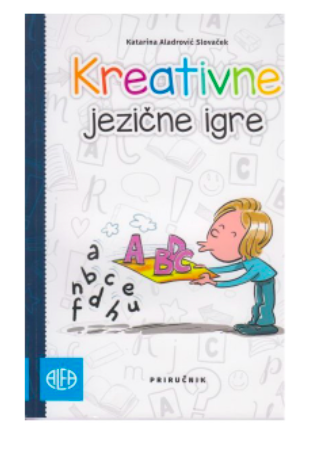 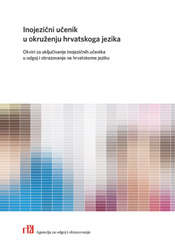 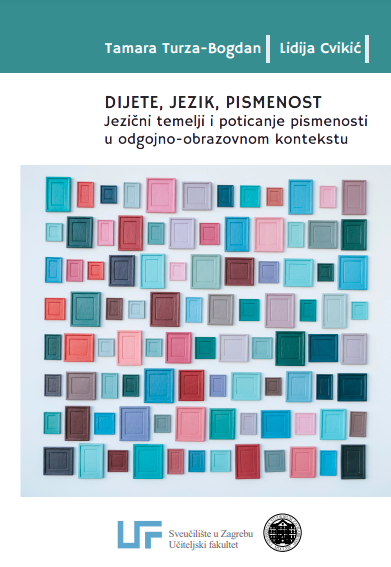 Pomoć odgojiteljima
Rezultati projekta usmjerenih k predškolskoj i ranoj školskoj dobi 

Erasmus+ project Development of Literacy and Language Learning for Disadvantaged Young Learners 
https://project-deal.eu

Erasmus + project AVIOR-Multilingual Material for children with a migrant background in Europe 
https://avior.risbo.org/croatian-bayash/
Pomoć odgojiteljima
Poslijediplomski specijalistički studij 
Obrazovni pristup hrvatskom kao inom jeziku u ranom odgoju i obveznom obrazovanju
Trajanje:   2 godine, 120 ECTS-a
Jedinstven studijski program u Republici Hrvatskoj
Namijenjen svima koji rade s djecom i učenicima kojima hrvatski nije J1
Akademski naziv koji se stječe: Sveučilišni specijalist za obrazovanje o hrvatskom kao inom jeziku
Studijski program
Interdisciplinarnost programa, tri skupine kolegija: 
Teme iz šireg područja obrazovanja (Teorija kurikula, Multimedijska didaktika i nastava na daljinu, Socijalnopedagoški aspekti obrazovanja…)
Uži specijalizirani sadržaji o ovladavanju i poučavanju inoga jezika (Rano učenje stranoga jezika, Čitanje na materinskom i inom jeziku…)
Kolegiji o hrvatskome jeziku (Metodika hrvatskoga kao inoga jezika, Hrvatska jezična baština, Aktualna pitanja jezične norme…)
Naglasak na interakciji različitih obrazovnih područja (npr. dramska pedagogija, uloga književnosti u učenju jezika, mediji u posredovanju jezika i kulture…)
Cjeloviti pristupu ovladavanju jezikom i njegovu poučavanju
Raspisan Natječaj za upis u studijski program 
Više obavijesti na www.ufzg.hr
Hvala!





       lidija.cvikic@ufzg.hr